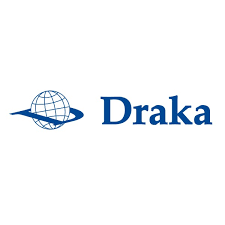 AJMY-5x1,50
Кабель автомобильный
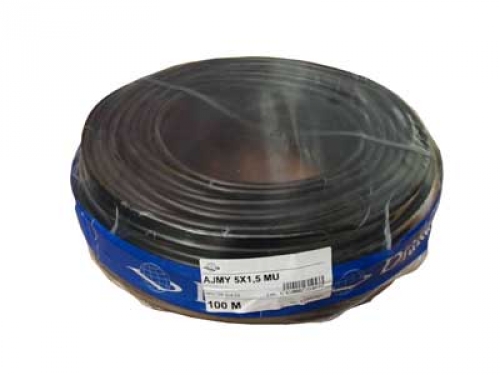 - 5 проводов сечением 1,50мм
 - цвета: желтый, красный, черный, серый, фиолетовый
 - Бухта – 100м, вес – 14кг.
-  Напряжение до 75 В
-  Температурный диапазон: -40°C до +70°C
-  Маслостойкость DIN 72551
-  Изоляция – ПВХ черный
-  Производство: Prysmian Group,  Финляндия